UNIT-1

    By
S.Vaishali
ECE-VCE
What is Equinox how it differs from solistice
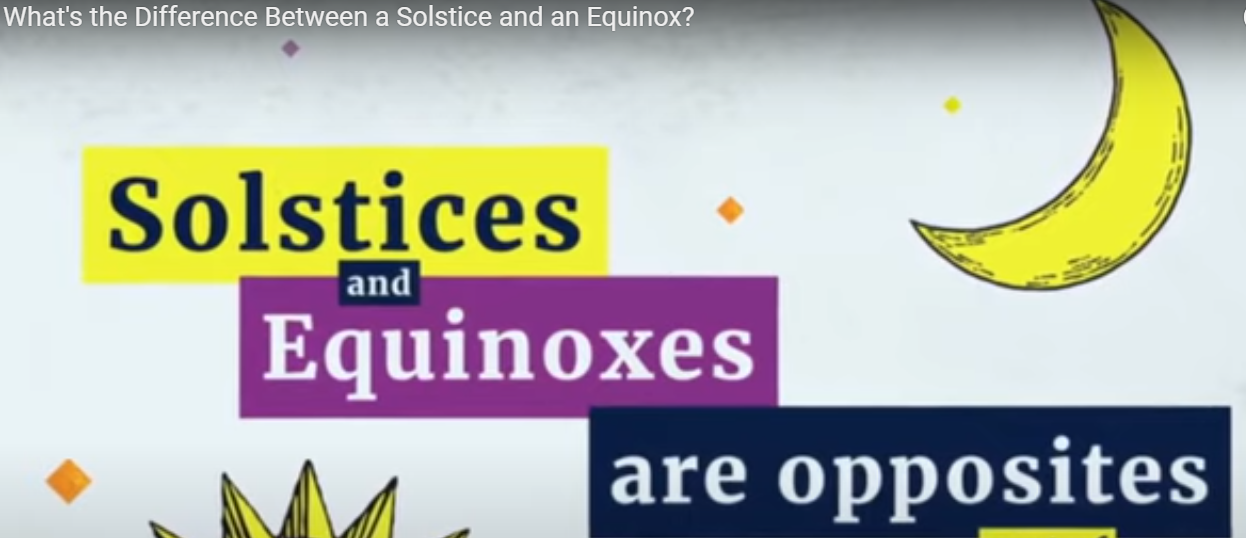 Slight Tilt in earth causes seasons
Different seasons
Summer solstice
winter solstice
Sun directly pointing to tropic of cancer
Sun shines to tropic of capricorn
Equinox
Day & Night are equal in equinoxes
During Equinox
Summer solstice DAY is longer Winter Solstice NIGHT is longer
An equinox is the instant in time when the plane of earth’s equator passes through the geometric centre of the suns disk.
Sun Transit Outage
Sun Transit Outage or Solar Outage
Sun transit outage is an interruption in or distortion of geostationary satellite signals caused by interference from solar radiation.
 This effect lasts for 6 days around the equinoxes. They occur for a maximum period of 10 minutes.
Generally, sun outages occur in February, March, September and October.
The effects of a sun outage can include partial degradation, that is, an increase in the error rate, or total destruction of the signal.
Look Angle Determination
Look Angle : The coordinates to which an earth station must point to communicate with a satellite, these are Azimuth(AZ) and Elevation angle(EL).
The look angles for the ground station antenna are Azimuth and Elevation angles. They are required at the antenna so that it points directly at the satellite.
Look Angle Determination
Look angles are calculated by considering the elliptical orbit. These angles change in order to track the satellite.
 For Circular or geostationary orbit, these angels values does not change as the satellites are stationary with respect to earth.
Definitions of Look Angles
Azimuth angle: The angle measured from N to E projection of satellite path onto horizontal plane.
Elevation angle: The angle measured from horizontal plane to the orbit plane.
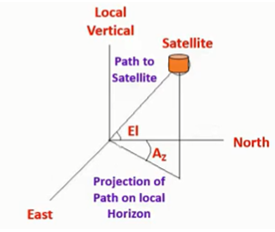 Limits of visibility
In geostationary orbits in east and west there are some limit visible in geostationary arc from any earth station. These limits are settled in GSO due the coordinate of earth station and antenna elevation.
A quick estimate of the longitudinal limits can be made by considering an earth station at the equator, with the antenna pointing either west or east along the horizontal.
Limits of visibility
The limiting angle is given by ± 81.3º
Limits of visibility
These limits are set by the geographic coordinates of the Earth station and antenna elevation.
The lowest elevation is zero (in theory) but in practice, to avoid reception of excess noise from Earth. Some finite minimum value of elevation is issued
Solar Eclipse
Solar Eclipse
Eclipse: It occurs when Earth's equatorial plane coincides with the plane of the Earth's orbit around the sun.
The plane of the earth’s orbit around the sun – the ecliptic – is at an inclination of 7.3°to the equatorial plane of the sun. The earth is titled about 23° away from the normal to the ecliptic.
The moon circles the earth with an inclination of around 5° to the equatorial plane of the earth.
Sub satellite Point
Point at which a line between the satellite and the centre of the Earth intersects the Earth’s surface
 Location of the point expressed in terms of latitude and longitude
 If one is in the US it is common to use
                 o Latitude – degrees north from equator
                 o Longitude – degrees west of the Greenwich meridian
Sub satellite Point
Launching Procedures
Launching Procedures
The process of placing the satellite in a proper orbit is known as launching process.
The first stage of the launch vehicle contains fuel that is needed to lift the satellite and launch vehicle off the ground and into the sky.
The second stage of launch vehicle contains smaller rockets. These are ignited after completion of first stage. They have their own fuel tanks in order to send the satellite into space.
Launching Procedures
The third (upper) stage of the launch vehicle is connected to the satellite fairing. This fairing is a metal shield, which contains the satellite and it protects the satellite.
The rockets of the upper stage fire after the satellite is in space and put the satellite in the exact spot where it is needed.
Fourth Stage − Satellite gets separated from the upper stage of launch vehicle, when it has been reached to out of Earth's atmosphere. Then, the satellite will go to a “transfer orbit”. This orbit sends the satellite higher into space.
Launch Vehicles
Satellite Launch Vehicle (PSLV) and the Geosynchronous Satellite Launch Vehicle (GSLV). 
The PSLV has four stages using solid and liquid propulsion systems alternately whereas the GSLV is a three-stage vehicle with solid, liquid and cryogenic stages respectively.
Launch Vehicles
Expendable Launch Vehicles (ELV):It has 3 stages ,1st and 2nd stage raise the satellite to about 50 miles and 100 miles
 Spare parts will fall to earth after satellite reaches to transfer orbit.
Reusable Launch Vehicles (RLV)(also called space shuttle): used multiple times for launching satellites.
 Satellite along with 3rd stage is  mounted on cargo bay, ejected from cargo bay after reaching 150 to 200 miles.
Propulsion subsystem
The propulsion subsystem is used to provide the thrusts required to impart the necessary velocity changes to execute all the manoeuvres during the lifetime of the satellite.
To describe the propellant performance Specific impulse should be 
known and is given by
   Isp= Thrust (unit of force)       
          rate of propellant flow
 Isp = F/W (or) F/mg
W is Weight flow rate of propellant
m is Mass flow rate
g is acceleration due to gravity = 9.80665 m/s2
 
Two types of Propellant system
Mono propellant  Isp =  220sec
Bi-propellant         Isp =   290 - 310 sec
Specific Impulse = Isp
Propulsion subsystem
The propulsion system uses the principle of expelling mass at some velocity in one direction to produce thrust in the opIn the case of solid and liquid propulsion systems, ejection of mass at a high speed involves the generation of a high pressure gas by high temperature decomposition of propellants.
The high pressure gas is then accelerated to supersonic velocities in a diverging–converging nozzle.
Propulsion subsystem
In the case of ion propulsion, thrust is produced by accelerating charged plasma of an ionized elemental gas such as xenon in a highly intense electrical field.
 In the case of ion propulsion, thrust is produced by accelerating charged plasma of an ionized elemental gas such as xenon in a highly intense electrical field.
UNIT-II
2/23/2024
S.Vaishali,Assoc.Prof,VCE,WGL
39
Primary power
The primary electrical power for operating the electronic equipment is obtained from solar cells.
Individual cells can generate only small amounts of power, and therefore, arrays of cells in series-parallel connection are required.
 At the beginning of life, the panels produce 940 W dc power, which may drop to 760 W at the end of 10 years.
2/23/2024
S.Vaishali,Assoc.Prof,VCE,WGL
40
Primary power
During eclipse, power is provided by two nickel-cadmium (Ni-Cd) longlife batteries, which will deliver 830 W. At the end of life, battery recharge time is less than 16 h.
The cross-over point is estimated to be about 2 kW, where the solar-sail type is more economical than the cylindrical type.
2/23/2024
S.Vaishali,Assoc.Prof,VCE,WGL
41
Block diagram of  solar Power system
2/23/2024
S.Vaishali,Assoc.Prof,VCE,WGL
42
Power system components
The major components of a solar power system are the solar panels (of which the solar cell is the basic element), 
rechargeable batteries, 
battery chargers with inbuilt controllers,
regulators and inverters to generate various d.c and a.c voltages required by various subsystems.
2/23/2024
S.Vaishali,Assoc.Prof,VCE,WGL
43
Power supply
During the sunlight condition, the voltage of the solar generator and also the bus is maintained at a constant amplitude with the voltage regulator connected across the solar generator.
The battery is decoupled from the bus during this time by means of a battery discharge regulator (BDR) and is also charged using the battery charge regulator (BCR). 
During the eclipse periods, the battery provides power to the bus and the voltage is maintained constant by means of the BDR.
2/23/2024
S.Vaishali,Assoc.Prof,VCE,WGL
44
Series-Parallel arrangement of Solar cells
2/23/2024
S.Vaishali,Assoc.Prof,VCE,WGL
45
Solar Panel
2/23/2024
S.Vaishali,Assoc.Prof,VCE,WGL
46
Solar Panel on 3 axis stabilized satellite
2/23/2024
S.Vaishali,Assoc.Prof,VCE,WGL
47
Solar array configurations
2/23/2024
S.Vaishali,Assoc.Prof,VCE,WGL
48
Attitude and orbit control
Earth sensor: It is a passive infrared device and it operates in 14-16 µm (micrometer) wavelength.
There is a phase difference pulses of temperature on space and earth which is measured as Earth aspect angle.
Sun sensor: It operates in visible spectrum and detects the solar radiation.
The pulses from the sun sensors which are sent to earth station is used to measure solar aspect angle.
2/23/2024
S.Vaishali,Assoc.Prof,VCE,WGL
49
Orbit control
2/23/2024
S.Vaishali,Assoc.Prof,VCE,WGL
50
Attitude and orbit control
2/23/2024
S.Vaishali,Assoc.Prof,VCE,WGL
51
Active Attitude control
2/23/2024
S.Vaishali,Assoc.Prof,VCE,WGL
52
Attitude and orbit control
Attitude control subsystem takes care of the orientation of satellite in its respective orbit 
Satellites has to be properly oriented using momentum and thrust motors.
Two methods are 
Spin stabilization
Three axis body stabilization
2/23/2024
S.Vaishali,Assoc.Prof,VCE,WGL
53
Spin stabilization
2/23/2024
S.Vaishali,Assoc.Prof,VCE,WGL
54
Three axis body stabilization(Momentum wheel stabilization
Roll Axis: It is considered in the direction in which the satellite moves in orbital plane.
Yaw Axis: It is considered in the direction towards earth.
Pitch Axis: It is considered in the direction perpendicular to orbital plane.
2/23/2024
S.Vaishali,Assoc.Prof,VCE,WGL
55
Three axis body stabilization
2/23/2024
S.Vaishali,Assoc.Prof,VCE,WGL
56
Three axis body stabilization
2/23/2024
S.Vaishali,Assoc.Prof,VCE,WGL
57
2/23/2024
S.Vaishali,Assoc.Prof,VCE,WGL
58
Spin stabilization
Spin stabilization may be achieved with cylindrical satellites. The satellite is constructed so that it is mechanically balanced about one particular axis and is then set spinning around this axis.
For geostationary satellites, the spin axis is adjusted to be parallel to the N-S axis of the earth.
 Spin rate is typically in the range of 30 and 100 rpm . Spin is initiated during the launch phase by means of small gas jets.
2/23/2024
S.Vaishali,Assoc.Prof,VCE,WGL
59
Three axis body stabilization
The system uses reaction wheels or momentum wheels to correct orbit perturbations.
The satellite rotates in a direction opposite to that of speed change of the wheel.
For example, an increase in speed of the wheel in the clockwise direction will make the satellite to rotate in a counterclockwise direction.
2/23/2024
S.Vaishali,Assoc.Prof,VCE,WGL
60
Telemetry Tracking and Command
2/23/2024
S.Vaishali,Assoc.Prof,VCE,WGL
61
Telemetry system
2/23/2024
S.Vaishali,Assoc.Prof,VCE,WGL
62
Tracking system
2/23/2024
S.Vaishali,Assoc.Prof,VCE,WGL
63
Command system
2/23/2024
S.Vaishali,Assoc.Prof,VCE,WGL
64
Satellite subsystem
2/23/2024
S.Vaishali,Assoc.Prof,VCE,WGL
65
UNIT-3
2/23/2024
Ms.S.VAISHALI,Dept. of ECE,VAAGDEVI COLLEGE OF ENGINEERING
66
Modulation and Multiplexing: Voice, Data, Video
Communications satellites are used to carry telephone, video, and data signals, and can use both analog and digital modulation techniques.
Task of multiplexing is to assign space, time, frequency, and code to each communication channel with a minimum of interference and a maximum of medium utilization Communication channel refers to an association of sender(s) and receiver(s) that want to exchange data
2/23/2024
Ms.S.VAISHALI,Dept. of ECE,VAAGDEVI COLLEGE OF ENGINEERING
67
Modulation and Mux:Voice/Data/Video
2/23/2024
Ms.S.VAISHALI,Dept. of ECE,VAAGDEVI COLLEGE OF ENGINEERING
68
Multiplexing techniques
The two basic multiplexing techniques in use include:
1. Frequency division multiplexing (FDM)
2. Time division multiplexing (TDM)
2/23/2024
Ms.S.VAISHALI,Dept. of ECE,VAAGDEVI COLLEGE OF ENGINEERING
69
Frequency division multiplexing is used with signals that employ analogue modulation techniques.
Time division multiplexing is used with digital modulation techniques where the signals to be transmitted are in the form of a bit stream.
2/23/2024
Ms.S.VAISHALI,Dept. of ECE,VAAGDEVI COLLEGE OF ENGINEERING
70
Frequency division multiplexing (FDM
2/23/2024
Ms.S.VAISHALI,Dept. of ECE,VAAGDEVI COLLEGE OF ENGINEERING
71
The concept of FDM showing simultaneous transmission of three message signals  over a common communication channel.
Each of the three message signals modulates a different carrier.
 The most commonly used modulation technique is single side band (SSB) modulation.
2/23/2024
Ms.S.VAISHALI,Dept. of ECE,VAAGDEVI COLLEGE OF ENGINEERING
72
2/23/2024
Ms.S.VAISHALI,Dept. of ECE,VAAGDEVI COLLEGE OF ENGINEERING
73
One problem with FDM is that a user is given all of the frequency to use, and if the user has no data to send, bandwidth is wasted i,e. it cannot be used by another user.
2/23/2024
Ms.S.VAISHALI,Dept. of ECE,VAAGDEVI COLLEGE OF ENGINEERING
74
Applications of FDM
AM,FM Radio Broadcasting.
Television broadcasting
Communication networks and telemetry
2/23/2024
Ms.S.VAISHALI,Dept. of ECE,VAAGDEVI COLLEGE OF ENGINEERING
75
Time Division Multiplexing(TDM)
Time division multiplexing (TDM) is used for simultaneous transmission of more than one pulsed signal over a common communication channel.
Method for transmitting multiple data streams in a single communication path.
2/23/2024
Ms.S.VAISHALI,Dept. of ECE,VAAGDEVI COLLEGE OF ENGINEERING
76
Time Division Multiplexing(TDM
2/23/2024
Ms.S.VAISHALI,Dept. of ECE,VAAGDEVI COLLEGE OF ENGINEERING
77
2/23/2024
Ms.S.VAISHALI,Dept. of ECE,VAAGDEVI COLLEGE OF ENGINEERING
78
2/23/2024
Ms.S.VAISHALI,Dept. of ECE,VAAGDEVI COLLEGE OF ENGINEERING
79
2/23/2024
Ms.S.VAISHALI,Dept. of ECE,VAAGDEVI COLLEGE OF ENGINEERING
80
Multiple pulsed signals are fed to a type of electronic switching circuitry, called a commutator.
At the receiving end, the composite signal is de-multiplexed using a similar electronic switching circuitry that is synchronized with the one used at the transmitter.
Applications:
TDM is widely used in telephony, telemetry, radio broadcasting and data processing applications.
2/23/2024
Ms.S.VAISHALI,Dept. of ECE,VAAGDEVI COLLEGE OF ENGINEERING
81
Multiple access Techniques
2/23/2024
Ms.S.VAISHALI,Dept. of ECE,VAAGDEVI COLLEGE OF ENGINEERING
82
Classification
2/23/2024
Ms.S.VAISHALI,Dept. of ECE,VAAGDEVI COLLEGE OF ENGINEERING
83
FDMA
2/23/2024
Ms.S.VAISHALI,Dept. of ECE,VAAGDEVI COLLEGE OF ENGINEERING
84
2/23/2024
Ms.S.VAISHALI,Dept. of ECE,VAAGDEVI COLLEGE OF ENGINEERING
85
FDMA
FDMA assigns individual channels to individual users.
Each user is allocated a unique frequency band or channel.
The channels are assigned on demand by users.
The same frequency is not allotted for 2 different users.
The bandwidth of FDMA channel is relatively narrow(30KHz).
FDMA are usually implemented in narrow band systems.
The amount of inter-symbol interference is low and thus no equalization is required in FDMA narrow band systems.
FDMA uses duplexers since both the transmitter and receiver operates at the same time. This results in increase in cost of FDMA.
FDMA requires RF filtering in order to minimize adjacent channel  interference.
2/23/2024
Ms.S.VAISHALI,Dept. of ECE,VAAGDEVI COLLEGE OF ENGINEERING
86
FDMA
In FDMA,many channels share the same antenna at the base station.
At saturation region the power amplifiers and power combiners are Non Linear.
These non linearity's causes Intermodulation frequencies.
These spreading will interfere with adjacent channels causing adjacent channel interference.
2/23/2024
Ms.S.VAISHALI,Dept. of ECE,VAAGDEVI COLLEGE OF ENGINEERING
87
Capacity of FDMA
Capacity of FDMA : The number of channels that can me simultaneously supported in FDMA systems is given by
                            N=(Bt -2Bguard) / Bc
Where
Bt is the total spectrum allocation
Bguard is the guard band allocation at the edge of allocated spectrum 
Bc is the channel bandwidth
2/23/2024
Ms.S.VAISHALI,Dept. of ECE,VAAGDEVI COLLEGE OF ENGINEERING
88
Demand Assigned FDMA/Pre-assigned FDMA
2/23/2024
Ms.S.VAISHALI,Dept. of ECE,VAAGDEVI COLLEGE OF ENGINEERING
89
In a demand assigned FDMA system, the transponder frequency is subdivided into a number of channels and the Earth station is assigned a channel depending upon its request to the control station.
In the polling method, the master Earth station continuously polls all of the Earth stations in sequence and if the request is encountered, frequency slots are assigned to that Earth station which had made the request. 
The polling method introduces delays more 
In the random access method, the problem of delays does not exist.
In the case of centrally controlled random access, the Earth stations make requests through the master Earth station as the need arises. 
In the case of distributed control random access, the control is exercised at each Earth station.
2/23/2024
Ms.S.VAISHALI,Dept. of ECE,VAAGDEVI COLLEGE OF ENGINEERING
90
In a pre-assigned FDMA system, the frequency slots are pre-assigned to the Earth stations. The slot allocations are pre-determined and do not offer flexibility. Hence, some slots may be facing the problem of over-traffic, while other slots are sitting idle
2/23/2024
Ms.S.VAISHALI,Dept. of ECE,VAAGDEVI COLLEGE OF ENGINEERING
91
FDMA Techniques
Multichannel per carrier (MCPC) technique:
   The Earth station frequency multiplexes several channels into one carrier base band assembly, which then frequency modulates an RF carrier and transmits it to an FDMA satellite transponder. 
Single Channel Per Carrier (SCPC) technique
Each signal channel modulates a separate RF carrier, which is then transmitted to the FDMA transponder
2/23/2024
Ms.S.VAISHALI,Dept. of ECE,VAAGDEVI COLLEGE OF ENGINEERING
92
Single Channel Per Carrier (SCPC) Systems
There are two common forms of SCPC systems namely:
1. SCPC/FM/FDMA system(Analog)
2. SCPC/PSK/FDMA system(Digital)
2/23/2024
Ms.S.VAISHALI,Dept. of ECE,VAAGDEVI COLLEGE OF ENGINEERING
93
SCPC/FM/FDMA
2/23/2024
Ms.S.VAISHALI,Dept. of ECE,VAAGDEVI COLLEGE OF ENGINEERING
94
SCPC/FM/FDMA
The modulation system used here is frequency modulation.
The modulated signal is then transmitted to the FDMA transponder.
This type of SCPC system is particularly used on thin route satellite communication networks
2/23/2024
Ms.S.VAISHALI,Dept. of ECE,VAAGDEVI COLLEGE OF ENGINEERING
95
The signal-to-noise power ratio (S/N) at the output of the demodulator for the SCPC/FM/FDMA system can be computed from
			
where
C =carrier power at the receiver input (in W)
N =noise power (in W) in bandwidth B (in Hz)
B =RF bandwidth (in Hz)
fd =test tone frequency deviation (in Hz)
f2 =upper base band frequency (in Hz)
f1 =lower base band frequency (in Hz)
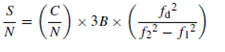 2/23/2024
Ms.S.VAISHALI,Dept. of ECE,VAAGDEVI COLLEGE OF ENGINEERING
96
SCPC/PSK/FDMA System
The modulation technique used is phase shift keying (PSK)
The channel capacity can be determined from the carrier-to-noise density ratio. The carrier-to-noise ratio can be computed from
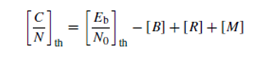 2/23/2024
Ms.S.VAISHALI,Dept. of ECE,VAAGDEVI COLLEGE OF ENGINEERING
97
where
[C/N]th = carrier-to-noise ratio (in dB) at the threshold error rate
[Eb/N0]th = bit energy-to-noise density ratio (in dB) at the threshold error rate
[B] = noise bandwidth (in Hz)
[R] = data rate (in bps)
[M] = system margin to allow for impairments (in dB)
2/23/2024
Ms.S.VAISHALI,Dept. of ECE,VAAGDEVI COLLEGE OF ENGINEERING
98
Multiple Channels Per Carrier (MCPC) Systems
The FDM base band assemblies frequency modulate pre-assigned carriers and are then transmitted to the satellite.
The FDMA transponder receives multiple carriers, carries out frequency translation and then separates out individual carriers with the help of appropriate filters.
Multiple carriers are then multiplexed and transmitted back to Earth over the downlink.
2/23/2024
Ms.S.VAISHALI,Dept. of ECE,VAAGDEVI COLLEGE OF ENGINEERING
99
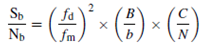 fd = RMS (root mean square) test tone deviation (in Hz)
fm = highest modulation frequency (in Hz)
B = bandwidth of the modulated signal (in Hz)
b = base band signal bandwidth (in Hz)
C = carrier power at the receiver input (in W)
N = noise power (= kTB) in bandwidth B (in W)
2/23/2024
Ms.S.VAISHALI,Dept. of ECE,VAAGDEVI COLLEGE OF ENGINEERING
100
where
[C/N]th = carrier-to-noise ratio (in dB) at the threshold error rate
[Eb/N0]th = bit energy-to-noise density ratio (in dB) at the threshold error rate
[B] = noise bandwidth (in Hz)
[R] = data rate (in bps)
[M] = system margin to allow for impairments (in dB)
2/23/2024
Ms.S.VAISHALI,Dept. of ECE,VAAGDEVI COLLEGE OF ENGINEERING
101
Block diagram of the MCPC/FDM/FM/FDMA system (MUX, multiplexer, Rx & Tx,
2/23/2024
Ms.S.VAISHALI,Dept. of ECE,VAAGDEVI COLLEGE OF ENGINEERING
102
2/23/2024
Ms.S.VAISHALI,Dept. of ECE,VAAGDEVI COLLEGE OF ENGINEERING
103
MCPC/PCM-TDM/PSK/FDMA System
Multiple base band signals are first digitally encoded using the PCM technique and then grouped together to form a common base band assembly using time division multiplexing.
This time division multiplexed bit stream then modulates a common RF carrier using phase shift keying as the carrier modulation technique. 
The modulated signal is then transmitted to the satellite, which uses FDMA to handle multiple carriers.
2/23/2024
Ms.S.VAISHALI,Dept. of ECE,VAAGDEVI COLLEGE OF ENGINEERING
104
Time Division Multiple access
2/23/2024
Ms.S.VAISHALI,Dept. of ECE,VAAGDEVI COLLEGE OF ENGINEERING
105
2/23/2024
Ms.S.VAISHALI,Dept. of ECE,VAAGDEVI COLLEGE OF ENGINEERING
106
Basic concept of TDMA
2/23/2024
Ms.S.VAISHALI,Dept. of ECE,VAAGDEVI COLLEGE OF ENGINEERING
107
TDMA divides the entire radio spectrum into time slots and in each slot only one user is allowed to either transmit or receive.
Each user occupies a cyclically repeating time slot.
TDMA system transmits data in buffer and burst method which makes the data discontinuous one.
Therefore TDMA systems are more suitable for digital systems.
Systems use TDMA/TDD or TDMA/FDD methods for duplexing and multiple accessing.
In TDMA/TDD- The Single Frame will be used as forward link for half of the duration and as reverse link on another half period.
In TDMA/FDD- two different frames will be used for forward and reverse link but the carrier frequency will be different.
2/23/2024
Ms.S.VAISHALI,Dept. of ECE,VAAGDEVI COLLEGE OF ENGINEERING
108
2/23/2024
Ms.S.VAISHALI,Dept. of ECE,VAAGDEVI COLLEGE OF ENGINEERING
109
2/23/2024
Ms.S.VAISHALI,Dept. of ECE,VAAGDEVI COLLEGE OF ENGINEERING
110
2/23/2024
Ms.S.VAISHALI,Dept. of ECE,VAAGDEVI COLLEGE OF ENGINEERING
111
2/23/2024
Ms.S.VAISHALI,Dept. of ECE,VAAGDEVI COLLEGE OF ENGINEERING
112
2/23/2024
Ms.S.VAISHALI,Dept. of ECE,VAAGDEVI COLLEGE OF ENGINEERING
113
2/23/2024
Ms.S.VAISHALI,Dept. of ECE,VAAGDEVI COLLEGE OF ENGINEERING
114
2/23/2024
Ms.S.VAISHALI,Dept. of ECE,VAAGDEVI COLLEGE OF ENGINEERING
115
2/23/2024
Ms.S.VAISHALI,Dept. of ECE,VAAGDEVI COLLEGE OF ENGINEERING
116
CDMA Transmitter
2/23/2024
Ms.S.VAISHALI,Dept. of ECE,VAAGDEVI COLLEGE OF ENGINEERING
117
Working of CDMA Transmitter
Code division multiple access, therefore allows multiple Earth stations to access the same carrier frequency and bandwidth at the same time.
Multiply the information signal, which has a relatively lower bit rate, by a pseudorandom bit sequence with a much higher bit rate.
Each transmitter uses a unique pseudorandom code sequence.
2/23/2024
Ms.S.VAISHALI,Dept. of ECE,VAAGDEVI COLLEGE OF ENGINEERING
118
Working of CDMA Transmitter
Multiplication in the time domain is convolution in the frequency domain. Therefore, the product of mi(t) and ai(t) produces a signal whose spectrum is nothing but convolution of the spectrum of mi(t) and the spectrum of ai(t).
2/23/2024
Ms.S.VAISHALI,Dept. of ECE,VAAGDEVI COLLEGE OF ENGINEERING
119
Working of CDMA Transmitter
If the bandwidth of the message signal is much smaller than the bandwidth of the code signal, the product signal has a bandwidth approaching that of the code signal.
The message signal is either an analogue or a digital signal.
The resulting signal then modulates a wideband carrier using a digital modulation technique, which is usually some form of phase shift keying.
2/23/2024
Ms.S.VAISHALI,Dept. of ECE,VAAGDEVI COLLEGE OF ENGINEERING
120
CDMA Receiver
2/23/2024
Ms.S.VAISHALI,Dept. of ECE,VAAGDEVI COLLEGE OF ENGINEERING
121
The receiver is configured to receive the message signal mi(t). The receiver in this case generates a code signal ai(t) synchronized with the received message.
2/23/2024
Ms.S.VAISHALI,Dept. of ECE,VAAGDEVI COLLEGE OF ENGINEERING
122
2/23/2024
Ms.S.VAISHALI,Dept. of ECE,VAAGDEVI COLLEGE OF ENGINEERING
123
2/23/2024
Ms.S.VAISHALI,Dept. of ECE,VAAGDEVI COLLEGE OF ENGINEERING
124
2/23/2024
Ms.S.VAISHALI,Dept. of ECE,VAAGDEVI COLLEGE OF ENGINEERING
125
2/23/2024
Ms.S.VAISHALI,Dept. of ECE,VAAGDEVI COLLEGE OF ENGINEERING
126
2/23/2024
Ms.S.VAISHALI,Dept. of ECE,VAAGDEVI COLLEGE OF ENGINEERING
127
SDMA
Reuses the same set of frequency in given area.
Focuses the signal in narrow transmission bands
Free from interference
Uses smart antennas
Prevents  redundant signal transmission.
Reverse link presents the difficulty in cellular system
Different propagation path exists from user to the base station.
Dynamic control of transmitting power from each user to the base station is required.
2/23/2024
Ms.S.VAISHALI,Dept. of ECE,VAAGDEVI COLLEGE OF ENGINEERING
128
2/23/2024
Ms.S.VAISHALI,Dept. of ECE,VAAGDEVI COLLEGE OF ENGINEERING
129
SDMA is widely used in cellular radio systems.
Directional antennas are used to avoid interference.
Most cell sites use three antennas to create 120° sectors that allow frequency sharing.
 SDMA is usually achieved in conjunction with other types of multiple access techniques such as FDMA, TDMA and CDMA
2/23/2024
Ms.S.VAISHALI,Dept. of ECE,VAAGDEVI COLLEGE OF ENGINEERING
130
Frequency Re-use in SDMA
2/23/2024
Ms.S.VAISHALI,Dept. of ECE,VAAGDEVI COLLEGE OF ENGINEERING
131
Beam Separation
Beam separation is based on the fact that if two beams are so shaped that they illuminate two different regions on the surface of the Earth without overlapping, then the same frequency band could be used for the two without causing any mutual interference.
2/23/2024
Ms.S.VAISHALI,Dept. of ECE,VAAGDEVI COLLEGE OF ENGINEERING
132
Orthogonal Frequency Division Multiplexing ( OFDM )
OFDM is a combination of both multiplexing and modulation. OFDM is a special case of FDM. In OFDM the signal is first split into independent carriers, modulated by data and then re-multiplexed to create a OFDM carrier. This can be done by using different modulation/demodulation techniques.
2/23/2024
Ms.S.VAISHALI,Dept. of ECE,VAAGDEVI COLLEGE OF ENGINEERING
133
Problems with OFDM
Inter-symbol Interference
Intra-symbol Interference
Inter-symbol Interference can be removed by using guard interval.
Inter-symbol interference (ISI) is a form of distortion of a signal in which one symbol interferes with subsequent symbols.
2/23/2024
Ms.S.VAISHALI,Dept. of ECE,VAAGDEVI COLLEGE OF ENGINEERING
134
2/23/2024
Ms.S.VAISHALI,Dept. of ECE,VAAGDEVI COLLEGE OF ENGINEERING
135
2/23/2024
Ms.S.VAISHALI,Dept. of ECE,VAAGDEVI COLLEGE OF ENGINEERING
136
2/23/2024
Ms.S.VAISHALI,Dept. of ECE,VAAGDEVI COLLEGE OF ENGINEERING
137
When signal reaches its peak, the highest point at this time other signals are at 0 point or null point.
2/23/2024
Ms.S.VAISHALI,Dept. of ECE,VAAGDEVI COLLEGE OF ENGINEERING
138
2/23/2024
Ms.S.VAISHALI,Dept. of ECE,VAAGDEVI COLLEGE OF ENGINEERING
139
NOMA
2/23/2024
Ms.S.VAISHALI,Dept. of ECE,VAAGDEVI COLLEGE OF ENGINEERING
140
Applications of NOMA in various fields like
3D video
Work &Play in the cloud
Augmented reality
Smart city cameras
Sensor Network
Industrial & vehicular automation
Self driving car
Gigabytes in seconds.
2/23/2024
Ms.S.VAISHALI,Dept. of ECE,VAAGDEVI COLLEGE OF ENGINEERING
141
In NOMA each user operates in the same band and at the same time where they are distinguished by their power levels. 
NOMA uses superposition coding at the transmitter such that the successive interference cancellation(SIC) receiver can separate the users both in the uplink and in the downlink channels.
2/23/2024
Ms.S.VAISHALI,Dept. of ECE,VAAGDEVI COLLEGE OF ENGINEERING
142
Spectrum sharing for OFDMA and NOMA for 2 users
2/23/2024
Ms.S.VAISHALI,Dept. of ECE,VAAGDEVI COLLEGE OF ENGINEERING
143
Consider OFDM as the modulation scheme and NOMA as the multiple access scheme.
In conventional 4G networks, as natural extension of OFDM,OFDMA is used where information for each user is assigned to a subset of subcarriers.
In  NOMA all of the subscribers can be used by each user, the spectrum sharing OFDMA and NOMA for two users, the concept applies both uplink and downlink transmission.
2/23/2024
Ms.S.VAISHALI,Dept. of ECE,VAAGDEVI COLLEGE OF ENGINEERING
144
2/23/2024
Ms.S.VAISHALI,Dept. of ECE,VAAGDEVI COLLEGE OF ENGINEERING
145
Superposition coding at the transmitter and successive interference cancellation(SIC) at the receiver makes it possible to utilize the same spectrum for all users.
At the Transmitter side,all the individual information signals are superimposed into single waveform, while at the receiver ,SIC decodes the signals one by one until it finds the desired signal.
2/23/2024
Ms.S.VAISHALI,Dept. of ECE,VAAGDEVI COLLEGE OF ENGINEERING
146
The three information signals indicated with different colors are superimposed at the transmitter.
The received signal at the SIC receiver includes all these three signals.
The first signal that SIC decodes is the strongest one while others as interference.
The first decoded signal is then subtracted from the received signal and if the decoding is perfect, the waveform with the rest of the signals is accurately obtained.
SIC iterates the process until it finds the desired signal.
2/23/2024
Ms.S.VAISHALI,Dept. of ECE,VAAGDEVI COLLEGE OF ENGINEERING
147
Advantages of NOMA
Enhanced Mobile Broadband therefore capacity Enhancement
Massive connectivity
Low transmission latency and signal cost.
2/23/2024
Ms.S.VAISHALI,Dept. of ECE,VAAGDEVI COLLEGE OF ENGINEERING
148
Spread spectrum communications
Spread spectrum generally makes use of a sequential noise-like signal structure to spread the normally narrowband information signal over a relatively wideband(radio) band of frequencies.
The receiver correlates the received signals to retrieve the original information signal.
2/23/2024
Ms.S.VAISHALI,Dept of  ECE,Vaagdevi College of Engineering
149
Spread Spectrum Communications
2/23/2024
Ms.S.VAISHALI,Dept of  ECE,Vaagdevi College of Engineering
150
2/23/2024
Ms.S.VAISHALI,Dept of  ECE,Vaagdevi College of Engineering
151
Block diagram of Spread spectrum communication
2/23/2024
Ms.S.VAISHALI,Dept of  ECE,Vaagdevi College of Engineering
152
Spread spectrum modulation techniques are defined as being those techniques in which the bandwidth of the transmitted signal is much greater than the bandwidth of original message and the bandwidth of              the transmitted signal is determined by the message to be transmitted and by an additional signal known as the spreading code.
2/23/2024
Ms.S.VAISHALI,Dept of  ECE,Vaagdevi College of Engineering
153
2/23/2024
Ms.S.VAISHALI,Dept of  ECE,Vaagdevi College of Engineering
154
There are 2 types o spread spectrum techniques.
Frequency hopping spread spectrum.
Direct sequence spread spectrum.
2/23/2024
Ms.S.VAISHALI,Dept of  ECE,Vaagdevi College of Engineering
155
FHSS Block diagram
2/23/2024
Ms.S.VAISHALI,Dept of  ECE,Vaagdevi College of Engineering
156
Difference between FDM and FHSS
2/23/2024
Ms.S.VAISHALI,Dept of  ECE,Vaagdevi College of Engineering
157
FHSS
This type of fixed frequency communications has 3 problems
Interference
Jamming
Interception
In wireless communication if these problems occur it would become a huge security problem.
2/23/2024
Ms.S.VAISHALI,Dept of  ECE,Vaagdevi College of Engineering
158
2/23/2024
Ms.S.VAISHALI,Dept of  ECE,Vaagdevi College of Engineering
159
FHSS sends data on one frequency at a time, and uses different frequencies over time.
Hopping pattern is known only to receiver and sender, and different senders use different hopping pattern at different time. 
 Application: Bluetooth: In a second, the frequency hops 625 times
2/23/2024
Ms.S.VAISHALI,Dept of  ECE,Vaagdevi College of Engineering
160
Block diagram of DSSS
2/23/2024
Ms.S.VAISHALI,Dept of  ECE,Vaagdevi College of Engineering
161
DSSS combines data signals directly with a higher bit rate sequence.
Example, At the sending end ,original data are going into a spreading modulator
2/23/2024
Ms.S.VAISHALI,Dept of  ECE,Vaagdevi College of Engineering
162
At the sending end ,original data are going into a spreading modulator
2/23/2024
Ms.S.VAISHALI,Dept of  ECE,Vaagdevi College of Engineering
163
Pseudonoise(PN)sequence is added and mixed in the spreading modulator.PN sequence,or PN code or chips are much higher bit rate sequence and is a series of 0’s and 1’s.
2/23/2024
Ms.S.VAISHALI,Dept of  ECE,Vaagdevi College of Engineering
164
At the receiving end, these transmitted signals are demodulated with PN code and the original data are restored.
2/23/2024
Ms.S.VAISHALI,Dept of  ECE,Vaagdevi College of Engineering
165
In this process of the modulation and demodulation,
Two goals are achieved:
Each bit is coded.
Signal’s bits are distributed over a much wider frequency band.
2/23/2024
Ms.S.VAISHALI,Dept of  ECE,Vaagdevi College of Engineering
166
In order to encode our signals ,Suppose we send two bit data 1 and 0 which are PN sequence or chipsPN code has much higher bit rate i,e series of 1’s and 0’s.
2/23/2024
Ms.S.VAISHALI,Dept of  ECE,Vaagdevi College of Engineering
167
By making use of Exclusive –OR truth table one can calculate so that we can get encoded and modulated transmitted signals.
2/23/2024
Ms.S.VAISHALI,Dept of  ECE,Vaagdevi College of Engineering
168
The same calculation method is used  to get transmitted signal for bit 1
2/23/2024
Ms.S.VAISHALI,Dept of  ECE,Vaagdevi College of Engineering
169
2/23/2024
Ms.S.VAISHALI,Dept of  ECE,Vaagdevi College of Engineering
170
We get transmitted signal.
2/23/2024
Ms.S.VAISHALI,Dept of  ECE,Vaagdevi College of Engineering
171
Merits & Applications of DSSS
Better security.
Immunity against Jamming compared to FHSS.
Applications:
    CDMA
2G &4G
2/23/2024
Ms.S.VAISHALI,Dept of  ECE,Vaagdevi College of Engineering
172
UNIT – IV EARTH SEGMENT AND COMMUNICATION SATELLITES
Earth Station Technology-- Terrestrial Interface, Transmitter and Receiver, Antenna Systems, Test Equipment Measurements on G/T, C/No, EIRP, Antenna Gain. Satellite Vs. Terrestrial Networks, Satellite Telephony, Satellite Television, Satellite radio.Remote Sensing Satellites: Classification of remote sensing systems, orbits, 
Payloads, Types of images :Image Classification, Interpretation, Applications
Earth station technology
Earth station is a vital element in any satellite communication network. 
The function of an earth station is to receive information from or transmit information to, the satellite network in the most cost-effective and reliable manner while retaining the desired signal quality.
The design of earth station configuration depends upon many 
factors and its location 
    In land
    On a ship at sea
    Onboard aircraft
Factors
Type of services
 Frequency bands used
 Function of the transmitter
 Function of the receiver
 Antenna characteristics
EARTH STATION CONFIGURATION
Any earth station consists of four major subsystems
Transmitter
Receiver
Antenna
Tracking equipment
Earth station parameters
The earth station depends on the following parameters
Transmitter power
Choice of frequency
Antenna efficiency
Antenna pointing accuracy
Noise temperature
Local conditions  such as wind,weather etc
Polarization
Block diagram of Earth station technology
Digital information in the form of binary digits from terrestrial networks enters earth station and is then processed (filtered, multiplexed, formatted etc.) by the base band equipment. The encoder performs error correction coding to reduce the error rate, by introducing extra digits into digital stream generated by the base band equipment.
The function of the modulator is to accept the symbol stream from the encoder and use it to modulate an intermediate frequency (I.F) carrier. In satellite communication, I.F carrier frequency is chosen at 70 MHz for communication using a 36 MHz transponder.
The I.F is needed because it is difficult to design a modulator that works at the uplink frequency of 6 GHz (or 14GHz) directly.
The modulated I.F carrier is fed to the up-converter and frequency-translated to the uplink r-f frequency.
This modulated R.F carrier is then amplified by the high power amplifier (HPA)
On the receive side, the earth station antenna receives the low-level modulated R.F carrier in the downlink frequency spectrum.
• The low noise amplifier (LNA) is used to amplify the weak received signals and improve the signal to Noise ratio (SNR). The error rate requirements can be met more easily.• R.F is to be reconverted to I.F at 70 or 140 MHz because it is easier design a demodulation to work at these frequencies than 4 or 12 GHz.
The demodulator estimate which of the possible symbols was transmitted based on observation of the received if carrier.The decoder must use the uniqueness of the redundant digits introduced by the encoder to correct the errors and recover information-bearing digits.The information stream is fed to the base-band equipment for processing for delivery to the terrestrial network.
The tracking equipments track the satellite and align the beam towards it to facilitate communication.
Terrestrial Interface uplink
Signals received from the terrestrial network therefore need to be de-multiplexed and then changed from the existing terrestrial formats to  formats suitable for satellite transmission. After this format/standards conversion, the signals are processed further in the up-link chain of the Earth station
Terrestrial Interface downlink
The signals received from satellite's are processed in the down-link chain before they are sent to standard converter. After reformatting, the signals are multiplexed and put on the terrestrial network .
Antenna: Different variants of reflector antenna are commonly used as Earth station antenna. These mainly includes 
 a)Prime focus fed parabolic reflector antenna
 b)Offset fed sectioned parabolic reflector antenna 
 c)Cassegrain fed reflector antenna.
 d)Gregorian antenna
Antenna diameter of less than 4.5 m, more so for receive only Earth stations.
Merits:
     It has less cross polarization
Demerits:
   It is difficult to use for low noise application due to isolation .
   Blockage due to feed.
Offset fed sectioned parabolic reflector antenna
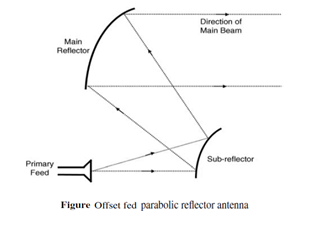 An offset fed sectioned parabolic reflector antenna in figure above is used for antenna diameters of less than 2 m.
Offset feed configuration eliminates the blockage of the main beam due to feed and its mechanical support system and thus improves antenna efficiency and reduces side lobe levels
Merits
No blockage due to feed
Demerits
cross polarization.
Cassegrain fed reflector antenna.
Cassegrain antennas overcome most of the shortcomings of the prime focus fed parabolic reflector antennas. 
The Cassegrain antenna uses a hyperbolic reflector placed in front of the main reflector, closer to the dish than the focus.
This hyperbolic reflector receives the waves from the feed placed at the centre of the main reflector and bounces them back towards the main reflector.
Merits :
    Isolation of feed  leads its use in Low      noise applications.
    Directivity is high.
    Low cross polarization.
Demerit:
    Blockage due to secondary reflector
Offset fed Cassegrain reflector antenna
Symmetrical cassegrain systems usually produce large aperture blockage, which can be  minimized by choosing the diameter of the secondary reflector equal to that of the feed. Blockage can be completely eliminated by offsetting both the feed as well as the secondary reflector.
Merits :
    Isolation due to feed
    No blockage due to the secondary    reflector 
Demerit
    Cross Polarization
Gregorian antenna
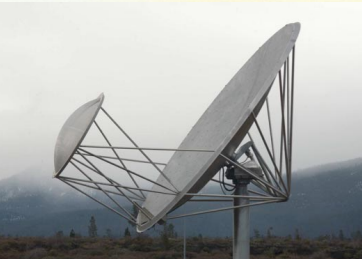 Gregorian antenna
An advantage of using the ellipsoidal sub-reflector is that the feed and sub-reflector edges are subject to less radiation and consequently less interference is caused.
Gregorian antenna uses a concave secondary reflector just behind the prime focus. 
The purpose of this reflector is also to bounce the waves back towards the dish. The front end in this case is located between the secondary reflector and the main reflector. 
Offset feed configuration is also possible in case of Gregorian antenna.
Test Equipment Measurements on G/T
Receiver Figure-of-merit (G/T ): As it is effectively a measurement of the  sensitivity of the receiving antenna to weak signals, the larger the value of receiver figure-of-merit.
The figure-of-merit is therefore defined by a parameter called G/T ratio, which is the ratio of receiving antenna gain to system noise temperature. G/T is expressed in dB/K.
For any practical communication link, EIRP of the satellite transmitting antenna and the G/T of the Earth station receiving antenna and the EIRP of the Earth station transmitting antenna and G/T of the satellite receiving antenna have to work together to get the desired results.
Satellite Telephony
Satellites provide both long distance point-to-point trunk telephony services as well as mobile telephony services, either to complement or to bypass terrestrial networks.
Satellite telephones either allow the users to access the regular terrestrial telephone network or place the call through a satellite link.
Single GEO satellites or a constellation of LEO, MEO and GEO satellites are used for providing telephony services.
Telephone satellite links generally employ circuit-switched systems for the limited duration of the call. However, sometimes dedicated or pre-assigned bandwidth services are used.
Satellite Television
Satellite television basically refers to the use of satellites for relaying TV programmes from a central broadcasting centre to a large geographical area.
Programming sources are simply the channels that provide programming for broadcast. The provider doesn’t create original programming itself; it pays other companies (HBO, or ESPN) for the right to broadcast their content via satellite. In this way, the provider is kind of like a broker between you and the actual programming sources. (Cable TV companies work on the same principle.)
The broadcast center is the central hub of the system. At the broadcast center, the TV provider receives signals from various programming sources and beams a broadcast signal to satellites in geosynchronous orbit.
The satellites receive the signals from the broadcast station and rebroadcast them to Earth.
The viewer’s dish picks up the signal from the satellite (or multiple satellites in the same part of the sky) and passes it on to the receiver in the viewer’s house.
The receiver processes the signal and passes it on to a standard TV.
Satellite Radio
A satellite providing high fidelity audio broadcast services to the broadcast radio stations is referred to as a satellite radio and is a major revolution in the field of radio systems.
Sound quality is excellent in this case due to a wide audio bandwidth of 5–15 kHz and low noise provided over the satellite link.
The audio signals from various music channels, news and sports centres are transmitted by the satellite to a conventional AM or FM radio station.
Some of the major providers of satellite radio services include Sirius and XM Radio of the USA.
The signal contains not only the encoded sound but also information about the broadcast. This is how the title, artist and other related information comes to be displayed on the radio.
Sometimes there are buildings which can block out the satellite signal. This problem is solved by using ground transmitters in conjunction with the existing equipment
Satellite Telephony
Satellites provide both long distance point-to-point trunk telephony services as well as mobile telephony services, either to complement or to bypass terrestrial networks.
Telephone satellite links generally employ circuit-switched systems offering a constant bit rate services, but only for the limited duration of the call.
Pre-assigned bandwidth services are used, in which the communication is maintained continuously for an extended period of time, for heavy telephone trucking applications.
Various steps in making a call through a satellite network.
1. The user lifts the receiver when he or she wants to make a call. This sends a request to the local Earth station, which in turn sends a service request to the master station.2. If the master station is able to provide the satellite capacity, it sends a confirmation signal to the local Earth station, resulting in a dial tone in the telephone instrument.3. The user then dials the destination number, which is transferred to the control station, which determines the destination Earth station and signals it that a connection needs to be established.
4. The destination Earth station then signals the called party of the incoming call by ringing that telephone instrument.5. The satellite capacity is allocated to the connection and the telephone link is established once the called party lifts the handset.6. Once the conversation is over, the calling party hangs up the receiver, hence indicating to the local Earth station to terminate the call.
Satellite Television
Satellite television basically refers to the use of satellites for relaying TV programmes from a central broadcasting centre to a large geographical area.
The five Hot Bird satellites provide 900 TV channels and 560 radio stations to 24 million users in Europe.
Other means of television broadcasting include terrestrial TV broadcasting and cable TV services.
The uplink section comprises three main components: 
Programming source
Broadcasting centre 
Main broadcasting satellite.
  Satellites can provide TV transmission services either directly to the users or in conjunction with the cable and terrestrial broadcasting networks
The programming source comprises TV channel networks, cable TV programmers, etc., that provide various TV programming signals, like TV channels, sports coverage, news coverage or local recorded TV programmes, to the broadcasting centre either through terrestrial means, or microwave communication and the fibre optic cable.
For one-time events like various news events, a vehicle-mounted Earth station generally operating in the Ku band is driven to the site and then the programmes are transmitted to the main broadcast centre.
The broadcasting centre is the hub of the satellite TV system and it processes and beams the signal to the main broadcasting satellite. It also adds commentary or advertisements to the signals from the various programming sources.
The satellite downlink comprises the main broadcasting satellite and the TV receiving network. 
In fact, the main broadcasting satellite is common in both the uplink and the downlink sections.
The receiver network comprise various terrestrial broadcasting centres that receive the satellite signal and transmit them to the users in the VHF and the UHF bands using terrestrial broadcasting.
Satellite Radio
A satellite providing high fidelity audio broadcast services to the broadcast radio stations is referred to as a satellite radio.
Sound quality is excellent in this case due to a wide audio bandwidth of 5–15 kHz and low noise provided over the satellite link.
Using point-to-multipoint connectivity, the audio signals from various music channels, news and sports centres are transmitted by the satellite to a conventional AM or FM radio station. 
The signal is then de-multiplexed and the local commercials
The satellite can also transmit the signal directly to the user’s radio sets. Some of the major providers of satellite radio services include Sirius and XM Radio of the USA.
The receivers are programmed to rearrange scrambled incoming signals, which carry an upward of 170 channels of digital audio
Sometimes there are buildings which can block out the satellite signal. This problem is solved by using ground transmitters in conjunction with the existing equipment. In this manner, satellite radio is operated to provide uninterrupted entertainment to listeners.
Remote Sensing Satellites
Remote sensing is defined as the science of identifying, measuring and analysing the characteristics of objects of interest without actually being in contact with them.
Remote sensing makes use of the fact that every object has a unique characteristic reflection and emission spectra that can be utilized to identify that object.
Remote sensing is widely used by Biologists
Geologists
 Geographers
 Agriculturists
 Foresters and engineers to generate information on objects  on Earth’s land surface, oceans and atmosphere. for remote sensing applications.
Classification of Satellite Remote Sensing Systems
Remote sensing systems can be classified on the basis of 
(a) Source of radiation
(b) Spectral regions used for data acquisition
Based on the source of radiation, they can be classified as:1. Passive remote sensing systems2. Active remote sensing systems
Passive remote sensing systems either detect the solar radiation reflected by the objects on the surface of the Earth or detect the thermal or microwave radiation emitted by them.
Active remote sensing systems make use of active artificial sources of radiation generally mounted on the remote sensing platform.(eg.Laser )
These sources illuminate the objects on the ground and the energy reflected or scattered by these objects is utilized here.
Depending on the spectral regions used for data acquisition, they can be classified as:
Optical remote sensing systems (including visible, near IR and shortwave IR systems)
Thermal infrared remote sensing systems 
Microwave remote sensing system
Optical Remote Sensing Systems
Optical remote sensing systems mostly make use of visible (0.3–0.7m), near IR (0.72–1.30 m) and shortwave IR (1.3–3.0 m) wavelength bands to form images of the Earth’s surface.
Optical Remote Sensing Systems
Optical Remote Sensing Systems
The images are formed by detecting the solar radiation reflected by objects on the ground and resemble the photographs taken by a camera.
Solar energy based optical remote sensing systems work on the principle that different materials reflect and absorb differently at different wavelengths in the optical band, hence the objects on the ground can be differentiated by their spectral reflectance signatures.
Vegetation under stress from disease or drought also has a different spectral reflectance curve as compared to healthy vegetation.
The vegetation studies are carried out in the visible and the near IR bands. Minerals, rocks and soil have high reflectance in the whole optical band, with the reflectance increasing at higher wavelengths.
The most reflective surfaces are light or nearly white in colour while the least reflective surfaces are represented as black.
Thermal Infrared Remote Sensing Systems
Thermal Infrared Remote Sensing Systems
Thermal infrared remote sensing systems employ the mid wave IR (3–5 m) and the long wave IR (8–14 m) wavelength bands.
The imagery here is derived from the thermal radiation emitted by the Earth’s surface and objects
The 10µ m band is commonly employed for thermal remote sensing applications as most of the objects on the surface of the Earth have temperatures around 300 K and the spectral radiance for a temperature of 300 K peaks at a wavelength of 10 µ m.
commonly used thermal band is 3.8 m for detecting forest fires and other hot objects having temperatures between 500 K and 1000 K.
Thermal systems work both during the day and night as they do not use solar radiation, but they suffer from the disadvantage that they are weather-dependent systems
Microwave Remote Sensing Systems
Microwave remote sensing systems generally operate in the 1 cm to 1 m wavelength band. Microwave radiation can penetrate through clouds, haze and dust, making microwave remote sensing a weather independent technique.
Microwave remote sensing systems work both during the day as well as at night as they are independent of the solar illumination conditions.
Poorer resolution due to the use of longer wavelength bands are the disadvantages of microwave remote sensing systems
Microwave remote sensing systems can be both passive as well as active.
The brightness of every point on the surface of the Earth is determined by the intensity of the microwave energy scattered back to the radar receiver on the satellite from them.
The backscatter radiation is also dependent on the incident microwave beam parameters like frequency, polarization and angle of incidence.
UNIT-5
Global Positioning system Fundamentals
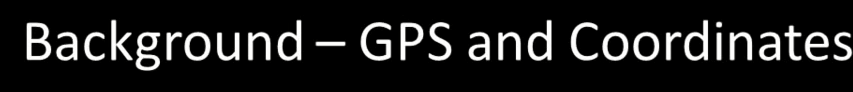 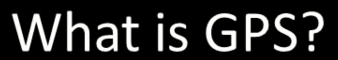 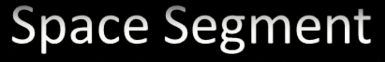 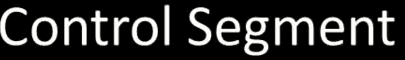 The control segment of the GPS system comprises a worldwide network of five monitor stations, four ground antenna stations and a master control station.
The control segment tracks the satellites and then provides them with corrected orbital and time information. 
The control segment consists of five unmanned monitor stations and one Master Control Station. 
The five unmanned stations monitor GPS satellite signals and then send that information to the Master Control Station where anomalies are corrected and sent back to the GPS satellites through ground antennas.
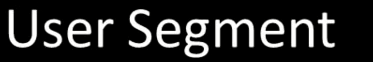 The satellite signals also contain a navigation message comprisingthe ephemeris and almanac data. 
This provides coordinate information of GPS satellites as a function of time, satellite health status, satellite clock correction, satellite almanac and atmospheric data.
 The navigation message is transmitted at a bit rate of 50 kbps using BPSK technique. It comprises 25 frames of 1500 bits each (a total of 37 500 bits).
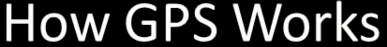 When a GPS receiver is first turned on, it downloads orbit information from all the satellites called an almanac. 
This process, the first time, can take as long as 12 minutes;but once this information is downloaded, it is stored in the receiver’s memory for future use.
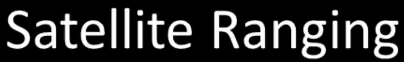 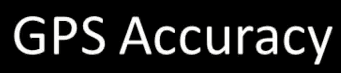 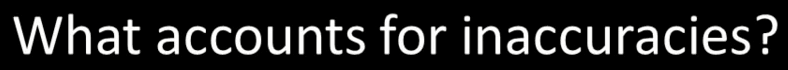 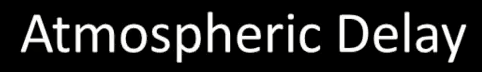 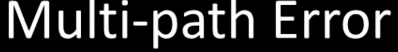 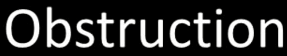 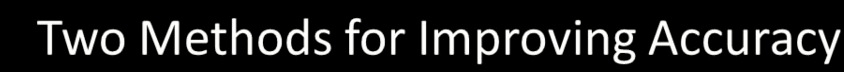 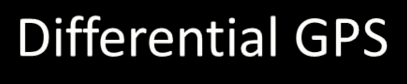 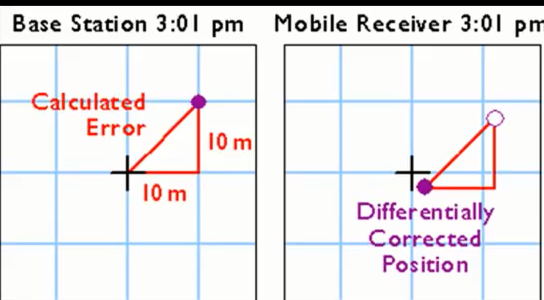 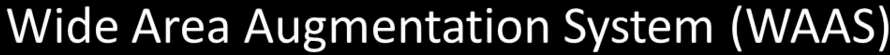